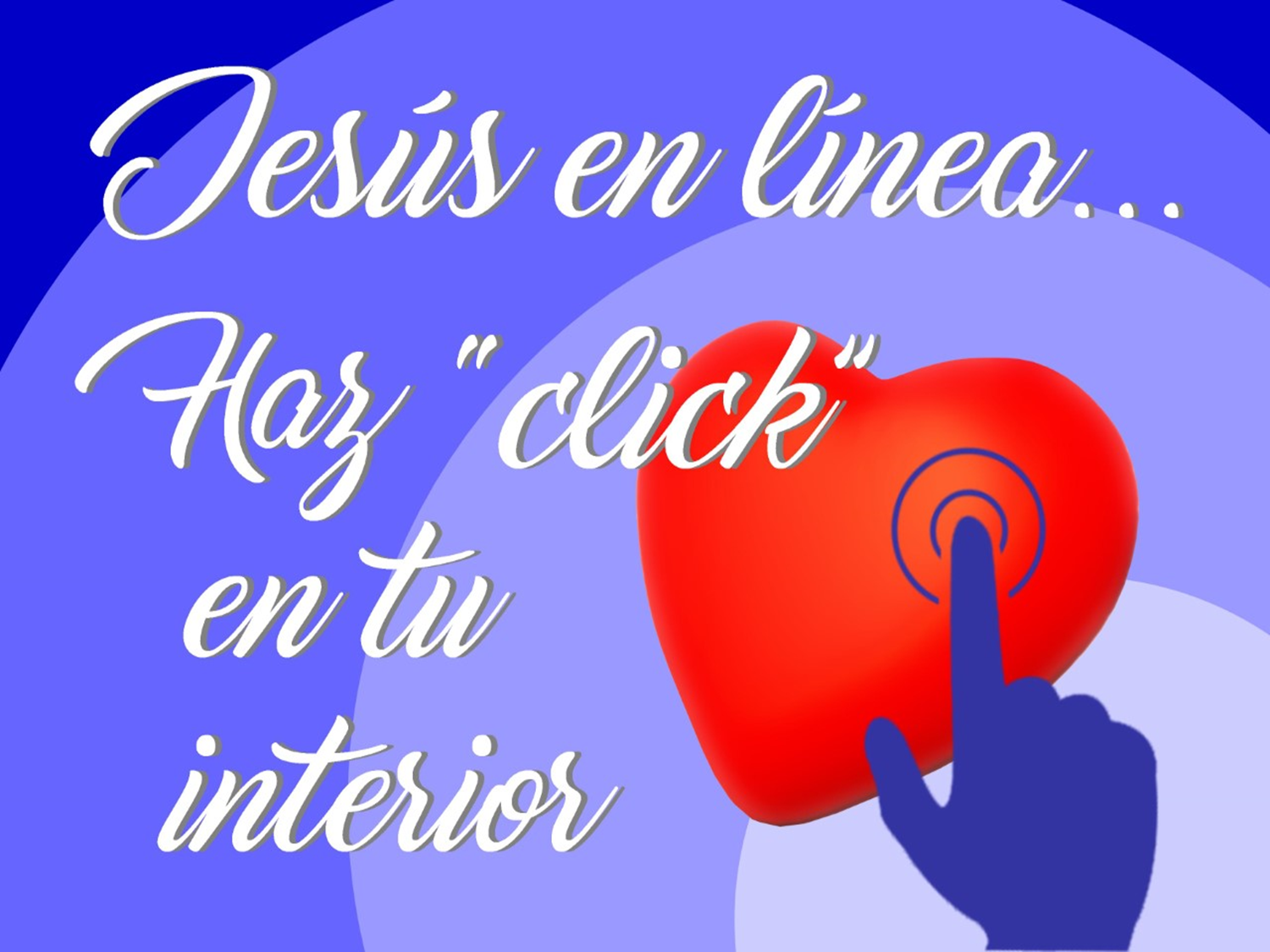 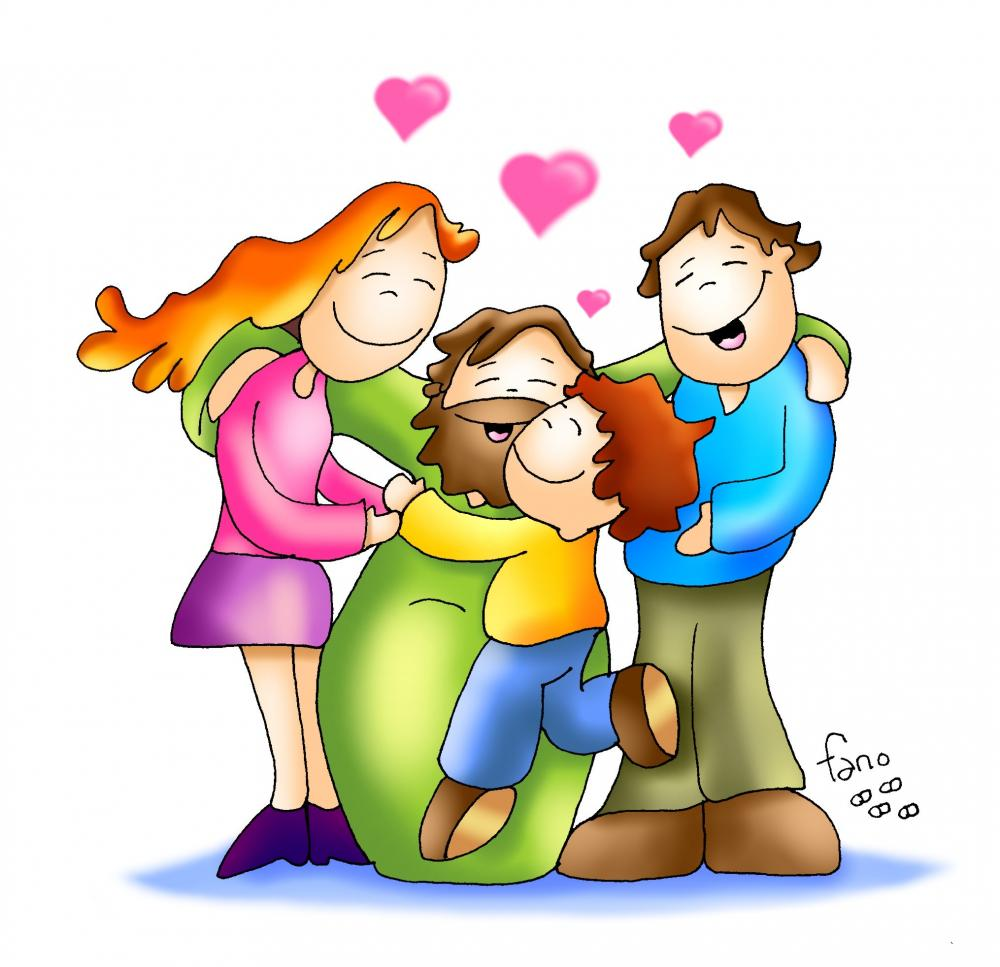 https://www.youtube.com/watch?v=f3mp0oCXN0Q
Pincha aquí
La luz que ilumina la noche nos ayuda a descubrir que detrás de la oscuridad siempre esta Dios ofreciéndonos una oportunidad.
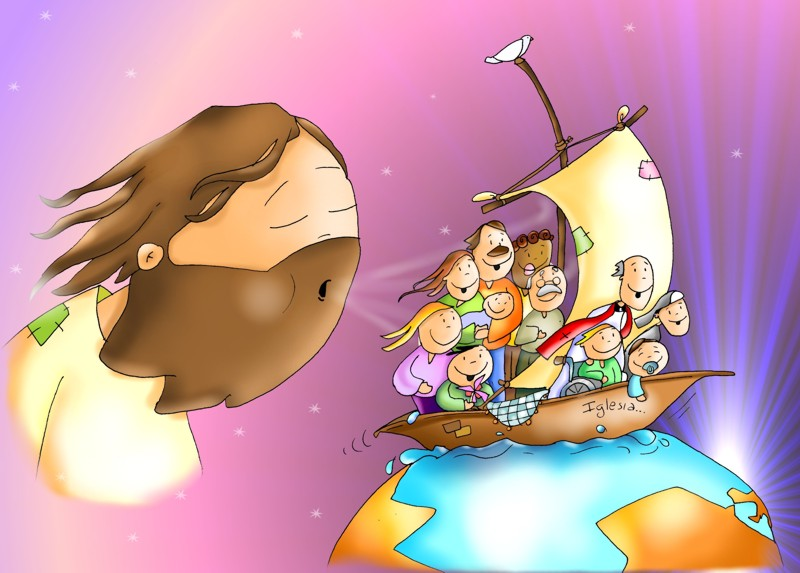